Subchapter C Principles Applied to Partnership M&A
Thinking Outside the Triangle


November 5, 2022
Mike Carew
Kirkland & Ellis
Craig GersonPwC
Tim DevetskiEY
Pamela Lawrence EndrenyGibson Dunn
1
Agenda
Disguised Sales of Partnership Interests	Going “Over the Top”
Disguised Sales of Corporate Stock	What Can Section 707(a)(2)(B) Learn From Sub C?
Revisiting Disguised Sales of Partnership Equity	Why is the Result Different?
Partnership Continuity in M&A	Continuously Causing Uncertainty
Can Section 708 Learn from COI and COBE?	Should the Standard Be So Low?
2
Disguised Sales of Partnership Interests

Going “Over the Top”
3
What are the Sources of Authority? – Brief History
Since 1956, Regulations have contained disguised sale provisions:
“If there is a contribution of property to a partnership and within a short period … the contributed property is distributed to another partner … such distribution may not fall within the scope of section 731.”
“Section 731 does not apply to a distribution of property, if, in fact, the distribution was made in order to effect an exchange of property between two or more of the partners … Such a transaction shall be treated as an exchange of property. ”  
Treas. Reg. Section 1.731-1(c)(3)
4
Rev. Rul. 57-200
A
B
A
B
B
A
50%
50%
50%
50%
P
X
Y
Y
P
X
X
Y
Facts:
Individuals A and B each owned 50% of corp X, corp Y, and partnership P
In order to sever their business relationship, A and B took the following integrated steps:
Step 1.  A and B each contributed their X and Y stock to P 
Step 2.  P liquidated and distributed X stock to A and Y stock to Y

Holding:
The IRS ruled the principal purpose was to effect an exchange of X stock and Y stock
Recast under Treas. Reg. Section 1.731-1(c)(3) as an exchange of corporate stock between A and B
Issued prior to mixing bowl rules
5
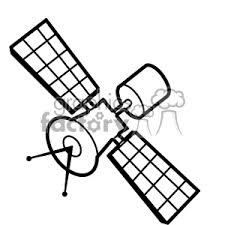 Caselaw – Initial Taxpayer Victories
Communications Satellite Corp. (1980)
INTELSAT was a partnership formed to operate a global satellite system.  Membership open to specified governments who subscribed for “quotas”
Docs contained process where (1) later joiners contribute cash to p/s equal to original cost plus interest, and (2) p/s distributes such cash to prior partners (in reduction of their quotas)
Court of Claims held no disguised sale under Treas. Reg. 1.731-1(c)(3)
No direct negotiations.  No negotiations between incoming partners, on the one hand, and INTELSAT or the existing partners, on the other hand
Price Not FMV.  The entry fee had no relationship to FMV.  Arrangement intended to make it easy for new governments to join and make satellite network as broadly available as possible
6
Caselaw – Initial Taxpayer Victories
Jupiter Corp. (1983)
P/s formed to develop and own real estate.  Initially, GP owned 77.5% and LPs owned 22.5%
As a result of direct negotiations between all parties, (1) new LP contributed cash for a 20% LP interest with preferred-like terms, and (2) cash distributed to GP in reduction of GP’s interest (from 77.5% to 57.5%) and also to existing LP with no reduction in interest
Court of Claims held no disguised sale under Treas. Reg. 1.731-1(c)(3):
Different Interests.  Transaction could not have been structured as a simple, direct sale.  GP was not willing to sell a general partnership interest and new LP interest did not exist prior to transaction
Partnership Reorganization.  More properly viewed as a partnership reorganization (Transaction changed terms of other LPs)
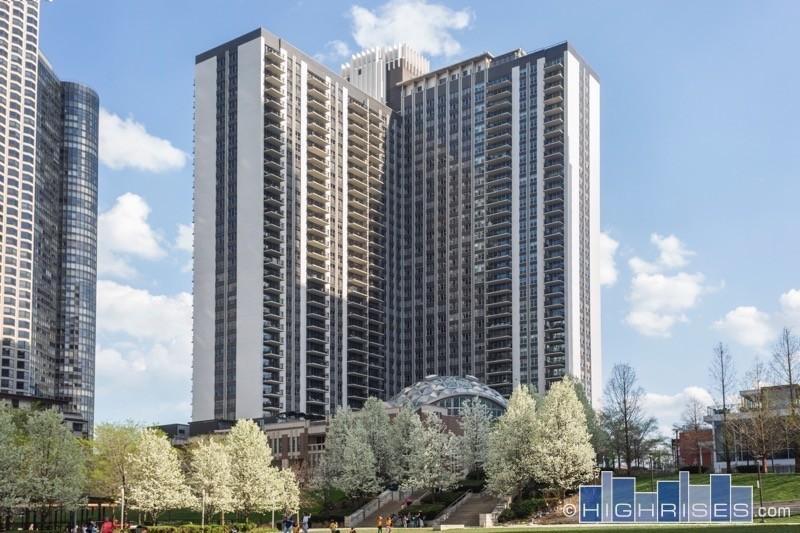 7
Code Section 707(a)(2)(B)
Enacted by Congress in 1984
“Under regulations … If:
There is a direct or indirect transfer of money or other property by a partner to a partnership,
there is a related direct or indirect transfer of money or other property by the partnership to … another partner, and 
the transfers … , when viewed together are properly characterized as a sale or exchange of property, such transfers shall be treated as a transaction between 2 or more partners …”
Legislative history indicates a desire to overturn Communications Satellite Corp. and Jupiter Corp
Words aren’t too different from Treas. Reg. Section 1.731-1(c)(3) (“may” versus “shall”)
Not intended to catch “non-abusive transactions that reflect the various economic contributions of the partners”
IRS views the statute as self-executing (without regs)
Wyden partnership bill proposes to “clarify” this result
8
2004 Proposed Regulations – Why didn’t they work?
Proposed regs issued in 2004 and were heavily criticized by commentators.  Regulations withdrawn in 2009
Single but-for test  
Too much reliance on disguised sale of property regs
Disguised sale of partnership interests involves at least three parties (as opposed to just two) and involvement of purchaser in the “sale” should also be required
Two-year presumption
Put the burden on taxpayers to “unprove” a disguised sale in too many out of scope situations
Created metaphysical issues regarding identity of partnership’s partners when contribution and distribution are not simultaneous
Non-fungible property distributions/contributions
Construct resulted in taxation to non-participating partners and created transactions (for tax purposes) that never occurred
9
What is Current State of Law? - Announcement 2009-4
Until new guidance is issued, any determination of whether transfers between a partner or partners and a partnership is a transfer of a partnership interest will be based on:
The statutory language, 
Guidance provided in legislative history, and
Caselaw
Not a ton of overall guidance (see also FSA 200024001; TAM 200037005; CCA 200224007; CCA 200250013 TAM 200301004)
How do practitioners apply the “overruling” of Communications Satellite Corp. and Jupiter Corp.?  
Probably a disguised sale on identical facts, but what if some but not all facts exist?  
Which factors analyzed by the Court still point to no disguised sale? Which are no longer relevant?
To what extent are Sub C authorities relevant?
10
2.	Disguised Sales of Corporate Stock

What Can Section 707(a)(2)(B) Learn From Sub C?
11
Pre-Sale Distributions by a Corporation
Treas. Reg. Section 1.61-9(c):
“When stock is sold after the declaration of a dividend and after the date as of which the seller becomes entitled to the dividend, the dividend ordinarily is income to the seller.”
In what circumstances can a pre-sale distribution of cash or property prior to a taxable sale of shares to a buyer be considered part of the purchase price?
No statutory rules
Relevant authority found in caselaw and IRS guidance
Relevant authority includes:  Waterman Steamship (1970), Litton Industries Inc. (1987), TSN Liquidating Corp. (1980), Uniroyal Inc. (1993), and Rev. Rul. 75-493 
Rev. Rul. 75-360 and McDonald also instructive (although involved reorganization rules)
12
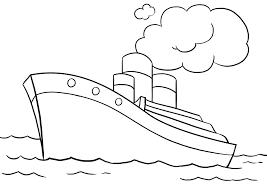 Waterman Steamship
Pan-Atlantic 
Stock
McLean 
(Buyer)
McLean 
(Buyer)
McLean 
(Buyer)
Waterman(Seller)
Waterman 
(Seller)
Waterman 
(Seller)
$700k
$2.8m Note
Dividend of $2.8m Note
$2.8m Loan
$2.8m Note
Pan-Atlantic
(Target)
Pan-Atlantic
(Target)
Pan-Atlantic
(Target)
Repayment of $2.8m Note
Facts:
Waterman Steamship to sell Pan-Atlantic to McLean for $3.5m, but only had $700k basis; under law at the time, intercompany dividends were tax-free without a reduction in basis
Pan-Atlantic declared dividend of $2.8m in the form of a note
One hour later, Waterman Steamship sold stock to McLean for $700k
30 minutes later, McLean lent $2.8m to Pan-Atlantic, who used the funds to repay the $2.8m note
Holding:
Fifth Circuit held that the form of the transaction was a sham to disguise $3.5m purchase price
Key factors were (1) source of funds, (2) direct negotiations, (3) timing, and (4) transaction re-structured to produce a better result than a straight sale
Would case have been decided differently if the distribution was taxable but subject to DRD, reduced basis, or created an ELA?
13
Other Authority
Rev. Rul. 75-493:
Dividend of unwanted cash respected when paid one day prior to signing an agreement to sell shares.  If assets are truly unwanted, would answer be different if paid and declared between signing and closing? 
Litton:
Distribution of note respected where made prior to launching sale process  
Buyer acquired the note 6 months later (longer periods of time indicate no disguised sale)
TSN Liquidating Corp:
Dividend of unwanted investment securities respected, even when made after a binding commitment to sell, where (1) business reason to make the distribution and (2) seller retained those assets and did not sell to buyer
Buyer contributed non-identical assets of roughly the same size
Court stated Waterman likely requires a “sham aspect”
14
McDonald and Rev. Rul. 75-360
Borden Shares
Borden 
(Buyer)
Borden 
(Buyer)
Borden 
(Buyer)
Taxpayer
Taxpayer
Preferred & Common
E&M Shares
$43kPreferred Redemption
Cash
E&M(Target)
E&M(Target)
E&M(Target)
Bank
Bank
Bank
$43k
$43k
Repay$43k
Facts:
E&M had preferred and common shares outstanding
E&M borrows $43k on a short term basis and redeems preferred shares
A week later, Borden acquires all of E&M’s common in exchange for its voting stock
On the same day, Borden contributed cash to E&M and E&M repaid the short-term loan
Holding:
Transaction is not a B reorganization
Implicitly ruling that Taxpayer sold its E&M preferred shares to Borden for cash (or E&M is a conduit for Borden’s cash)
The loan does not appear to be guaranteed by Borden
What if Borden waited longer to repay loan?
15
Rev. Rul. 80-239 (Recasting Sale Proceeds as a Pre-Sale Dividend)
A
Y Shares + Cash from Bank Loan
A
A
Repay
Y
BankLoan
Y
100%
X Shares
Cash
X
Substantial cash and E&P
X
X
Bank Loan
Facts:
Individual A owned 100% of X;  X has substantial cash
Individual A needed cash to fund individual business ventures; could not do so without X’s cash
A formed holding company Y.  A contributed the X stock to Y for Y stock plus cash from new Y borrowing
Y borrowing guaranteed by X and X stock was pledged.  X’s cash later repaid Y borrowing (unclear how long)
Holding:
Applying Waterman, IRS held dividend in substance from X and not from Y (Y was a “mere conduit”)
Seems likely Y could not have borrowed on its own given that it was a newly-formed holding company
Ruling predates modern Section 304
16
Waterman Line of Authority - Summary
Two key factors seem to be:
Tax Motivation (respecting the form leads to inappropriate results)
Note:  Is taking advantage of the corporate DRD abusive (see Uniroyal)?
Source of funds – the buyer must in fact have funded the purported dividend
In some cases, a “link” is found where dividend funded by new debt that is in fact repaid with buyer funds
When is buyer assistance (loaning cash, guarantees, collateral, repayment of debt) equivalent to buyer funding?
How much weight should be given to the corporation’s standalone ability to make the distribution?
17
Single Entity Recapitalizations - “Contribution/Distribution”
A separate line of authority deals with a fact pattern where there is a contribution to a corporation by some shareholders, and a related distribution/redemption to other shareholders
IRS Authority includes:
Rev. Rul. 68-55
Rev. Rul. 71-336
Rev. Rul. 75-447 
Rev. Rul. 96-29
PLR 20070816 (sponsored spin-off)
PLR 201418018
Of the authority above, only Rev. Rul. 71-336 found an “over the top” recast
Most of the authorities above deal with Waterman issues (if at all) only indirectly by respecting form
18
Rev. Rul. 71-336
C
D
A
B
C
B
A
D
100%
10%
10%
25%
25%
25%
33%
33%
33%
70%
25%
10%
X
Y
Y
X
Facts:
Pursuant to a prearranged plan:
B, C, and D contributed their Y stock to X (presumably intended to be 351 exchange), then
X redeemed all the X stock held by A in exchange for the contributed Y stock (intended to be 302 redemption)
Holding:
Applying Court Holding, IRS held that X was a “conduit”
Real substance is a taxable “across the top” exchange (B, C, and D, on the one hand, and A, on the other hand, exchanging Y stock for X stock)
See also Treas. Reg. 1.355-4
Compare with Rev. Rul. 57-200
19
Rev. Rul. 75-447 (Situation 1)
C
B
A
50 Shares
50 Shares
Cash
25 Shares
Cash
25 
Shares
25 
Shares
Cash
X
Facts:
Corporation X had two shareholders, A and B, with 50 shares each
To bring C into the business, pursuant to an integrated plan, X issued 25 shares to C and then redeemed 25 shares from each of A and B
Holding:
As to A and B, the transaction is treated as a 302 redemption of stock, even though source of funds was from C
Waterman and Rev. Rul. 71-336 not discussed
20
Are Rev. Rul. 71-336 and Rev. Rul. 75-447 Consistent?
Business Purpose
Rev. Rul. 71-336 lacks a business purpose: 
There is no reason for X to temporarily own the Y Stock
Rev. Rul. 75-477 structure often consistent with commercial objectives:
Buyers prefer fresh issuance of shares free from liens and encumbrances, sometimes with different terms (e.g., voting rights, preferences)
Contractual privity with issuing corporation to support corporate reps and warranties
Anti-Abuse Rule
Shareholders in Rev. Rul. 71-336 attempted to defer tax on Section 351 exchange
Shareholders in Rev. Rul. 75-477 paying tax either way
Would Rev. Rul. 75-447 be different if the shareholder redemptions were small, such that they were treated as receiving dividends (or a reduction of basis under Section 301(c)(3))?
What if X were recently formed?
21
IPO – 351 with Synthetic Secondary
Pre-IPO Owners
Public
Pre-IPO Owners
Public
75 Shares
75 Shares
Pre-IPO Owners
25 Shares
25 PubCo Shares
Cash
Cash
$25 
Note
PubCo
PubCo
75 PubCo Shares + Note
OpCo Interests
OpCo
PubCo
Facts:
Pre-IPO Owners incorporate OpCo, an existing partnership, prior to IPO, in a transaction intended to be a Section 351 transaction; Pre-IPO Owners receive 75 shares of PubCo worth $75 and a note worth $25
Public shareholders purchase 25 shares in PubCo for $25 in primary issuance
PubCo uses $25 to repay the note owed to the Pre-IPO Owners
Considerations:
If Pre-IPO Owners sold 25 shares directly to Public shareholders, incorporation transaction may not qualify as a Section 351 exchange
Rev. Rul. 75-447 seems on point  
Public versus private – Should disguised sale be harder to find where one side is the public?  No negotiations with public shareholders
OpCo
OpCo
22
Does “Direction” Matter:  Target Supplies Cash with Dilution
P
Public S/Hs
T
Public S/Hs
P
Public S/Hs
T
Public S/Hs
Investor
P
Public S/Hs
T
Public S/Hs
Investor
Investor
Cash
Cash
Dividend
Parent
Target
Parent
Parent
Target
Loan
Loan
Reverse Sub
Merger
Merger Sub
Target
Facts:
Parent wants to combine with Target;  Target raises $X from Investor and loans $X to Parent.
Parent would not be able to raise $X of debt on its standalone credit.
Parent declares and pays $X dividend to its public shareholders
Parent acquires Target in a reverse subsidiary merger (Parent public shareholders’ interest reduced to take into account debt)

Issue for Consideration:
Disguised sale between P public shareholders and Investor?
23
Corporate Stock “Disguised Sales” - Summary
Is it possible to articulate a coherent test?  Likely a narrow exception to the general rule that form controls, with following key factors:
Business Purpose / Tax Motivation / “Sham” transaction 
Is there a reason to structure as “in and out”
Are the “sellers” paying tax / reducing basis
Should form be respected absent abuse (compare Rev. Rul. 84-111)?
Source of Funds
Is “buyer” supplying the cash and/or property?  Is “buyer” assistance needed to make the distribution?
Unwanted Assets?
Proximity of Time
Direct Negotiations
Is there a plan involving all parties (double “but for” test)?
Private versus public distinction
24
3.	Revisiting Disguised Sales of Partnership Equity

Why is the Result Different?
25
Rev. Rul. 75-447 (Situation 1) – But now with a Partnership
C
B
A
50Units
50Units
Cash
25 Units
Cash
25 
Units
25 
Units
X
Cash
Facts:
Partnership X had two partners, A and B, with 50 units each
To bring C into the business, pursuant to an integrated plan, X issued 25 units to C and then redeemed 25 units from each of A and B

Issues to Consider:
Almost certainly a disguised sale of partnership interests
Why is the result different? 
No need to find a “sham”?  What if C has good business reasons for subscribing for new equity?
26
What are the Stakes?
Selling Partner:
Section 731 (front-loaded basis recovery) versus Section 741 (proportionate basis recovery)
Section 751(a) versus Section 751(b) (Section 751(b) only applies to “inventory items” that have “appreciated substantially in value”)
Buying Partner:
Step-up in basis under Section 734(b) (common basis) versus Section 743(b) (personal step-up)
Section 197 anti-churning results may be different
Bonus depreciation
Section 704(c) results are different (an acquiror of p/s interests steps into the shoes of seller’s Section 704(c) gain)
Different recovery methods may be available
27
Rev. Rul. 75-360 (ish) – But now with a Partnership
A
A
B
B
C
Cash
DebtProceeds
DebtProceeds
X
X
Repay Debt
Bank
Bank
Facts:
On 1/1, X borrows cash from a bank and distributes proceeds to A and B
At the time of the distribution, X has a fixed plan to bring in a new equity investor to pay down debt, but no discussions with C
On 2/1, C agrees to invest cash into X; X uses the cash to repay the bank debt

Issues to Consider:
Is disguised sale treatment avoided because no discussions with C at time the debt is incurred (compare Litton and Treas. Reg. Section 1.355-7 - “plan” requires negotiations)?
What if there were substantial negotiations with C at the time the debt was incurred?
If disguised sale, when does C become a partner?  Who gets income allocations between 1/1 and 2/1?
28
Rev. Rul. 75-493 (ish) – But now with a Partnership
A
B
A
B
C
Asset 2
Cash
Cash
X
X
Asset 1
Asset 2
Cash
Asset 1
Facts:
A and B each own 50 units in X
To bring C into the business, pursuant to an integrated plan, on the same day:
X distributes p/s cash to A and B that is unwanted by C 
X issued 50 units to C in exchange for contribution of Asset 2

Issues to Consider:
Can disguised sale treatment be avoided because X did not need the cash?  
What if A, B, and C did not bargain for the cash distribution?  
Does it matter whether there is a binding commitment at the time of the distribution?
29
Importance of Negotiations – MLP Example
RedeemedPublic Shareholders
NewPublic Shareholders
Units
Cash
X
(Publicly Traded)
Cash
Units
Facts
Same facts as Rev. Rul. 75-447 (Situation 1), except X is a publicly traded partnership (MLP)
“C” is a new class of public shareholders acquiring X units in a primary issuance; X uses proceeds to repurchase units from the public (“A and B”)
Issue to Consider:
Weaker case for disguised sale treatment because the New Public Shareholders have no direct negotiation with the Redeemed Public Shareholders  
What if X has an on-going redemption program (funded with excess cash or borrowing)
The Redeemed Public Shareholders may not know the identity of the buyer
30
Investment Partnerships – Delayed Closings
Initial LPs
Initial LPs
Second Closing LPs
Investment P/S
holds initial closing

Initial LPs fund first 
investments
GP
GP
Cash
Cash 
(Share of Initial Cost + Yield)
Investment
Partnership
Investment
Partnership
PortCos
PortCos
Issues to Consider:
No reduction in initial LPs interest
Capital commitment not reduced; Cash subject to recall (other than yield)  
Communications Satellite and TAM 200301004 can be distinguished on this point
No direct negotiations between LPs (single “but for”)
Process intended to simplify admission of new LPs
Delayed closing “grows the size of the pie” and allows for greater opportunities
Initial LPs are not bargaining for the cash distribution and may not be made if capital calls at the same time
Price does not attempt to establish FMV
31
Why the different result for corporations and partnerships?
Subchapter C is more form driven
Contributions and distributions from partnerships are generally intended to be tax-deferred
Frequent distributions are a fact of life for partnerships (tax paid at owner-level)
Stakes in Sub C is often character of income (but could be deferral if no E&P and sufficient basis)
Step transaction “time travel” is an especially difficult issue in the partnership context due to the single level of taxation
Schrödinger’s cat problem.  Who are the partnership’s partners during the period between the first and last event of the series that have been determined to be a disguised sale of partnership interests?
32
Partnership Continuity in M&A
Continuously Causing Uncertainty
33
Partnership Continuity
A partnership will be considered to continue unless it is terminated (Section 708)  
A partnership is terminated only if:
“No part of any business, financial operation, or venture (the “BFOV”) of the partnership continues to be carried on by any of its partners in a partnership”
Compare older rule:  partnership ordinarily continues if a “substantial portion” of the business continues to be carried on.  Rev. Rul. 144 (1953)
Technical termination rule, repealed in 2017, triggered the “termination” of a partnership upon a sale or exchange of 50% or more of the capital and profits interests
Without the technical termination rule, the broad language of Section 708 raises “continuity” questions in a range of partnership M&A transaction
Strong statutory presumption in favor of continuations  
Wyden bill proposes to broaden further (continuation found if business carried on by a person who was a partner in the prior partnership or related to any of those partners)
34
Two Key Issues
Continuity of historic partners
To what extent is this required?
There is uncertainty about how the continuation rules apply where the BFOV of a historic partnership is continued in a partnership but with no historic partners

Continuity of the partnership’s BFOV 
To have a continuation, the historic BFOV must continue.  How is the BFOV defined, and when does it cease or change?
Treas. Reg. Section 1.708-1(b)(i) (partnership’s business continues through winding up period until all remaining assets are distributed)
Foxman (1964) (partnership continued until fully wound up, even where all business assets sold for notes); Compare with Rev. Rul. 79-434 (no COBE where manufacturing business sold its assets for cash and short-term notes)
Should there be a different standard for operating businesses and investment activities?
35
Partnership Continuity – Basic Examples
C
C
D
D
A
49.5%
1%
49.5%
50%
50%
Cash +
Rollover Equity
A
BuyerCo
B
BuyerCo
Cash
Target
MergerSub
Target
Merger
Facts:
BuyerCo acquires all of the outstanding interests in Target (causing Target to be disregarded as an entity separate from BuyerCo)
A exchanges its partnership interest in Target for cash and a 1% partnership interest in BuyerCo; B is cashed out 

Example 1A:  BuyerCo was formed for the purpose of making the acquisition
Example 1B:  Same as Example 1A, except BuyerCo is an old and cold entity, with its own BFOV.  See Treas. Reg. Section 1.708-1(c) (partnership “merger” rule designates the continuing partnership and states that other constituent partnerships terminate).

What is the BFOV “threshold” for respecting BuyerCo as a merger constituent?
36
Partnership Continuity – Basic Examples
C
D
Cash
C
D
Cash
A
B
Target
Target
Example 2A:  Each of A and B each owns 50% of Target.  A and B sell their entire stake to C and D for cash.

Does Target terminate upon the sale?

Interpretation 1.  Yes, because there are there are no historic partners (A and B) in the partnership after the transaction

Interpretation 2.  No, because the same BFOV is conducted in a partnership by its partners (C and D)

Should the result be different where the tested partnership is the same legal entity?
37
Partnership Continuity – Basic Examples
C
D
C
D
50%
50%
50%
50%
A
BuyerCo
B
BuyerCo
Cash
Cash
Target
MergerSub
Target
Merger
Example 2B:  Each of A and B each owns 50% of Target.  BuyerCo is newly formed by C and D to acquire Target.  MergerSub merges into Target and A and B receive cash for the Target interests.

Does Target terminate upon the sale?

How is the analysis changed where the BFOV is conducted in a different legal entity (BuyerCo)?  

Is this fact pattern different than an actual asset sale, followed by a liquidation of Target?
38
Partnership Continuity - Stakes
Transaction costs/unexpected results: 
Continuity considerations result in additional complexity in determining the appropriate characterization of a transaction; raises the risk of unexpected tax consequences
Among other things, partnership continuation status could affect the application of Section 734 v Section 743, bonus depreciation, Section 163(j) and, for pre-1993 businesses, the anti-churning rules
Partnership-level audits / Other Administrative Complexity:  
Partnerships that have “ceased to exist” are no longer subject to partnership-level audits 
Treas. Reg. Section 301.6241-3 (a partnership ceases to exist if “the IRS makes a determination” that the partnership terminated within the meaning of section 708(b)(1)(A))
Closing of the tax year; new tax elections; depreciation / amortization
Survival/continued use of a business entity’s EIN can be important in various industries and for non-tax purposes
39
Partnership Continuity
C
C
D
D
A
49.5%
1%
49.5%
50%
50%
Cash +
Rollover Equity
A
BuyerCo
B
BuyerCo
Cash
Target
MergerSub
Target
BankDebt
BankDebt
Merger
Example 3:  Same as Example 1A except that Merger Sub incurs debt to fund part of the cash purchase price
If BuyerCo is a continuation of Target, then the recast consists of:
A borrowing by Target/BuyerCo with a distribution of that cash to A and B, and 
An across-the-top purchase of equity by C and D from A and B (to the extent C and D supply the cash)
No guidance on what order those step should occur
Can the parties designate the order in which the steps will occur?  Does “form” matter if everything happens at closing anyway?
40
More Complicated Partnership Continuation Example
Buyers
Buyers
Sellers
Sellers
Sellers
Buyers
(2) BuyerHoldco Units
20%
80%
Buyer Holdco
(3) Cash
Seller Holdco
Buyer Holdco
(1) Target Shares
Seller Holdco
Buyer Holdco
(2) Target Shares
Parent
Parent
(4) Cash +
Target Shares
Cash
Parent
Target
Target
Debt
Merger Sub
Target
Merger
Example 4:
Assume target structure is a partnership on top of a corp, and the buyer structure is also a partnership on top of a corp
41
More Complicated Partnership Continuation Example
Issue:  Is Buyer Holdco a continuation of Seller Holdco?
Is owning Parent stock is the same BFOV as owning Target stock?  
Does momentary ownership of Target stock by Buyer Holdco change the result?  Should tax advisors structure around this?
If it is a continuation, can the Section 708 rules really be applied to force a result that is generally inconsistent with Subchapter C principles?
Can the Section 708 rules turn a Section 302/1001 transaction into a Section 351/304 transaction?
Does it matter if/when Seller Holdco is liquidated?  
Does Seller Holdco need to retain any assets?  See Harbor Cove (partnership whose sole asset is cash does not terminate)
42
Example – Partnership Continuation and Disguised Sale
Rolling Partners
Selling Partners
Rolling Partners
New Buyer
Rolling Partners
Selling Partners
Newco Interests
Cash
Newco
InvestmentPartnership
Newco Interests
InvestmentPartnership
New Buyer
Cash
Newco
PortfolioCompany
PortfolioCompany
PortfolioCompany
Example 5:
Investment Partnership forms Newco and contributes Portfolio Company to Newco
Investment Partnership sells equity in Newco to New Buyer
Investment Partnership liquidates, distributing Newco interests to Rolling Partners and cash to Selling Partners
Considerations
Is Newco a continuation of Investment Partnership?  If so, did New Buyer buy from Selling partners “across the top”? 
To affirmatively assert a continuation, does Partnership need to liquidate same day as the sale?
43
Can Section 708 Learn from COI and COBE
Should the Standard Be So Low?
44
Non-Statutory Continuity Requirements for a Corporate Reorg 
Continuity of shareholder interest (COI):
COI requires that “a substantial part of the value of the proprietary interests in the target corporation be preserved in the reorganization.”  Treas. Reg. Section 1.368-1(e)
An example added to the 2005 regulations confirmed that 40% qualifying stock consideration is generally sufficient
John A. Nelson Co. (1934) (COI satisfied when preferred stock represented 38 percent of the total consideration)

Continuity of business enterprise (“COBE”): 
COBE requires that “the issuing corporation (P) . . . either continue the target corporation's (T's) historic business or use a significant portion of T's historic business assets in a business.” Treas. Reg. Section 1.368-1(d)
Treas. Reg. Section 1.368-1(d)(5), Example (1) (COBE satisfied where T retained business equal to one-third of total value)
45
Partnership Continuity – Revisited
C
A
D
A
B
49.95%
49.95%
0.1%
50%
50%
Assets
Target
BuyerCo
Cash
Example 6:

An argument could be made that some material overlap in ownership is required to distinguish a continuation from a sale to a new partnership

If Subchapter C COI satisfied at 40%, then what would make sense for partnerships?
46
Are the COBE Authorities Relevant for Section 708?
The COBE rules applied to Section 708 would have unintended results
For example, COBE is only invoked upon a “reorganization.”  Is there such a “trigger” for application of Section 708?  If not, there could be a partnership termination where:
Partnership sells a substantial portion of its assets but nothing else is happening;
Partnership dramatically changes its BFOV:
See Rev. Rul. 87-76 (for COBE purposes, owning an investment portfolio of stock and bonds considered different historic business than owning an investment portfolio of municipal bonds)
See Honbarrier (2000) (historic business terminated for COBE purposes when ceased to have customers and sold operating assets) 
Are the COBE rules too different to be relevant?
47
BFOV Continuity – Should there be a materiality threshold?
B
A
95%
5%
A
C
50%
50%
$95 millionworth ofX Stock
$5 million
worth of
X Stock
Partnership
$5 million
worth of
Y Stock
$5 million
worth of
X Stock
Newco
$5m of X stock $5m of Y stock
$100m of X stock
Example 7:
Partnership’s sole asset is $100m worth of X stock.  Partnership liquidates and distributes X stock pro rata to A and B
A forms Newco with C.  A contributes its $5 million worth of X Stock, and C contributes $5 million worth of Y stock.

Issues to Consider:
Is Newco a continuation of Partnership under Section 708?
If Newco and Partnership were corporations, likely not an F Reorganization
Is owning 5% of the historic investment assets of Partnership the same BFOV?
Is the result different if C brought into Partnership, as opposed to a liquidation and formation of Newco?
48
BFOV Continuity – Should there be a qualitative threshold?
A
C
50%
50%
B
A
RealEstate
Cash
Cash+Real Estate
Cash
Newco
Partnership
Passive Real Estate Investments
Ceased Manufacturing Business
Example 8:
Partnership was engaged in an manufacturing business; Partnership sold all of its assets (other than its old real estate) for cash
Partnership liquidates. Real estate distributed to A.  A contributes the real estate to Newco, a real estate investment partnership 
 
Issues to Consider:
Is Newco a continuation of Partnership?  
Is Newco’s use of Partnership’s prior asset in any BFOV sufficient?  Compare COBE asset continuity rules.
49
AppendixCertain Corporate COI Considerations
50
Continuity of Shareholder Interest – Brief History
The Revenue Act of 1926 stated that a reorganization included “a merger or consolidation (including the acquisition by one corporation of … substantially all the properties of another corporation)”
Courts called upon to determine whether a sale of assets for all cash (or cash plus short term notes) should qualify
Initial cases held that some equity is required but did not indicate a set percentage. Cortland Specialty Co. (1932); Pinellas Ice & Cold Storage Co. (1933)
In 1935, the Supreme Court went further and stated that the equity received must be “definite and material.”  Minnesota Tea Co. (1935)
Rev. Proc. 77-37 reflected the government’s view (for ruling purposes) that the consideration in a reorganization must be at least 50% stock in order to meet the requirement
An example added to the 2005 regulations also confirmed that 40% qualifying stock consideration is generally sufficient
John A. Nelson Co. (1934) (COI satisfied when preferred stock represented 38 percent of the total consideration)
51
Continuity of Shareholder Interest – Brief History (Continued)
Prior to 1998, COI required the historic shareholders to retain an “continuing interest in the acquiror”
Sales, redemptions, and other dispositions of stock occurring prior or subsequent to the exchange which are part of the plan of reorganization could affect the analysis
Regulations issued in 1998 re-examined the COI requirement
COI rules focus solely on the consideration being given by the issuing corporation – sales before or after the reorganization by shareholders generally ignored unless made to the issuing corp or a related party
52
What Role Does COI Play at the Shareholder Level?
The 1998 regulations took at big step in disconnecting the COI requirement from shareholder level tax consequences
If shareholders are free to sell shares received pursuant to pre-existing binding commitment, what is really being preserved?  
Why must the shareholders pursue a less efficient means of achieving liquidity than a more straightforward receipt from the acquiring corporation?
If shareholders being taxed on boot, what is the concern?
But even current law, a shareholder that receives entirely equity may be taxed
Should shareholder tax consequences be disconnected from corporate-level consequences, with gain recognition at the corporate-level (only) dependent upon continuity?
53
Should COI Have Any Role at the Shareholder Level?
Example 2
Example 1
B
B
A
C
C
$20 P Stock
$80 Cash
Cash
Newco Stock
A
T Stock
NewcoStock
P Stock
Newco
T Stock
80%
20%
T
P
Merge
T-into-P
T
P
Example 1:
In Situation 1, the merger is not a reorganization since only 20% of the aggregate consideration is P stock, even though A receives only P stock.  See May B. Kass (1973)
Example 2:
In Situation 2, parties use a Newco and now A can receive P stock in a Section 351 exchange 
What role does COI still play if can be avoided in economically equivalent transactions?
54
What Role Does COI Play at the Corporate Level?
Are COI rules still needed to distinguish true sales from reorganizations?
Note in the taxable stock sale context, buyers are free to choose between: 
Corporate level gain plus step-up in asset basis (Section 338(g) election); or 
No corporate level gain and no step-up in asset basis (no Section 338(g) election)
Given the elective nature of the Section 338(g) election, does that mean the tax law views (1) and (2) as equivalent choices?  If so, should the same choice extend to reorganizations?  
See the “ALI Federal Income Tax Project – Subchapter C (1980)” and “The Subchapter C Revision Act of 1985”
55